Геопарк Алтай
Подготовили студентки первого курса
Бондаренко Алла и Саврулина Ксения
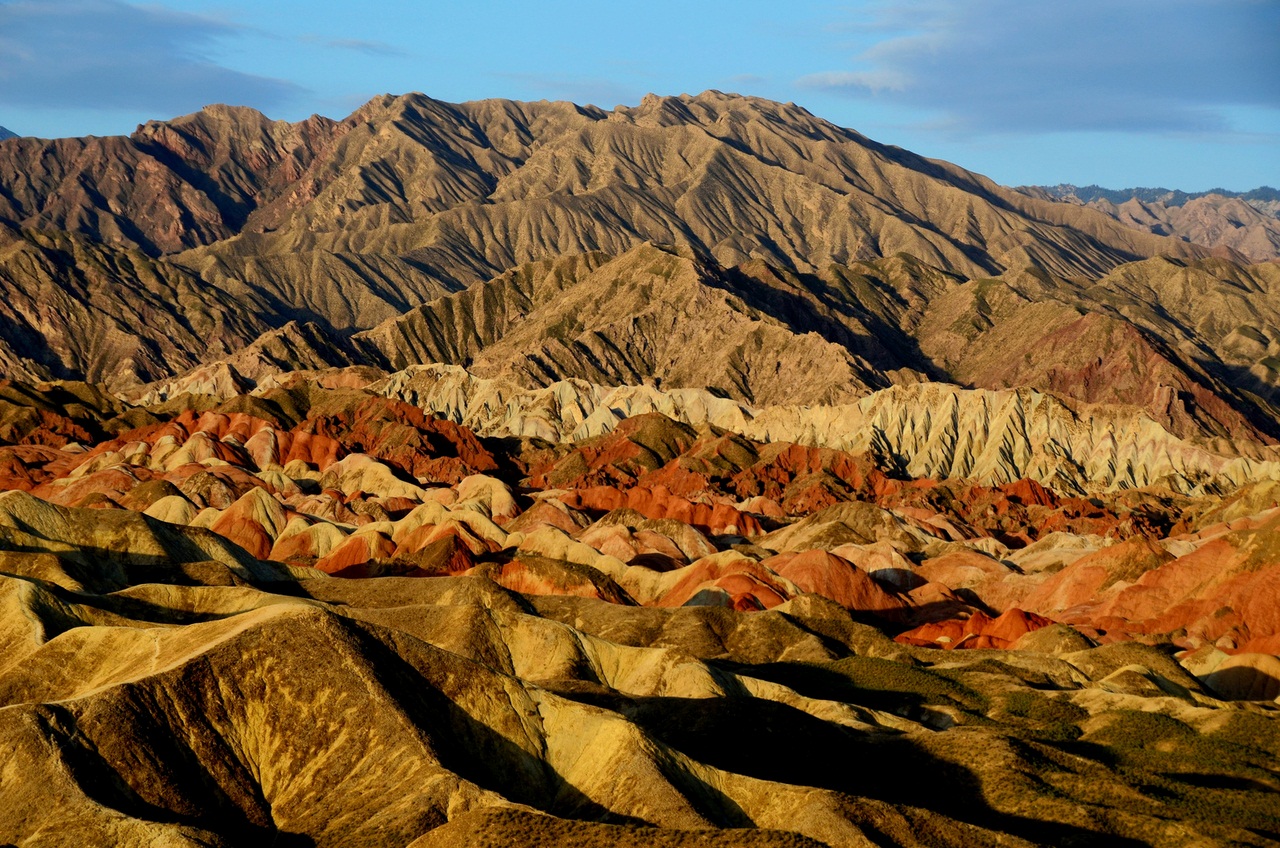 Геопарк -
имеющий особый охраняемый статус регион, на территории которого наглядно раскрывается геологическая история Земли, история  формирования местных ландшафтов, образования пород и месторождений полезных ископаемых, сохранились в массовом порядке ископаемые останки доисторических животных.
4 мая 2016 года на территории Республики Алтай начал работать геопарк «Алтай», призванный, помимо туристских целей, объединить археологические, биологические, геологические и зоологические исследования Горного Алтая учёных разных стран.
История создания
Геопарк «Алтай» — первый и пока единственный геопарк России; область, созданная в Республике Алтай на территориях Онгудайского, Кош-Агачского, Улаганского районов (14.500 квадратных километра; 3 административных района; 22 села; 20 000 человек), объединяющая ряд достопримечательностей, интересных для посещений туристами.
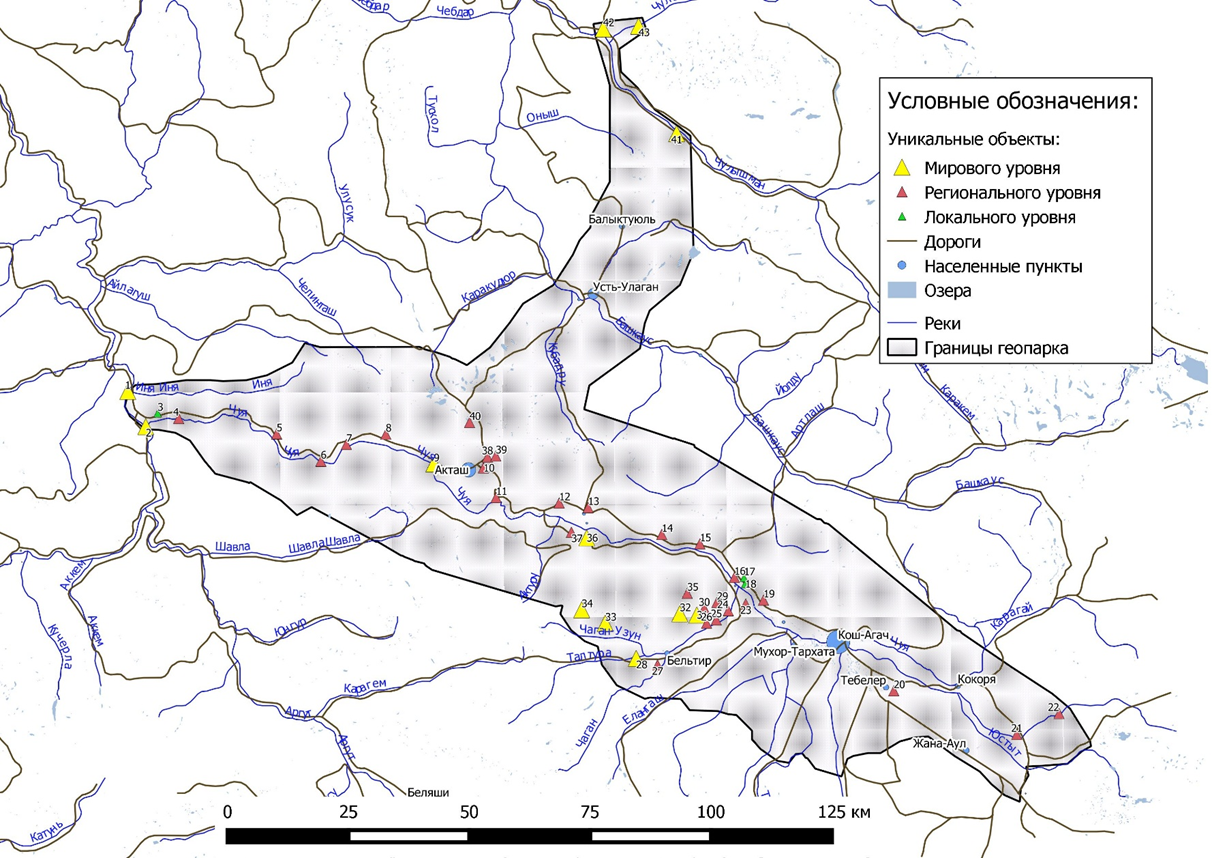 Классификация геологических объеков
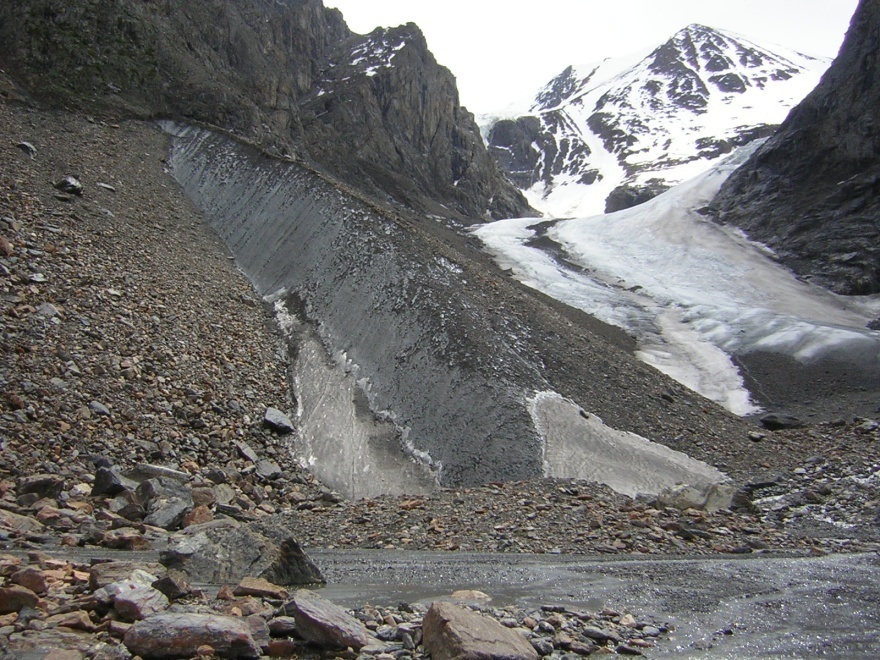 Геологические структуры 
Воды и ледники
Ледниковый рельеф
Палеонтология 
Процессы в областях распространения многолетней мерзлоты
Археология и культура
Чуй-Оозы—
(Онгудайский район)
 место в устье р. Чуи, принятое обозначение района слияния рек Чуя и Катунь
Сапожников Василий Васильевич, проходивший в этих местах в 1895 году, писал: «В час дня мы подошли к устью Чуи, где она выбрасывает свои грязные волны в прозрачную голубую Катунь, и, насколько хватает глаз, вы видите две резко отличные полосы -- голубую и белую…»
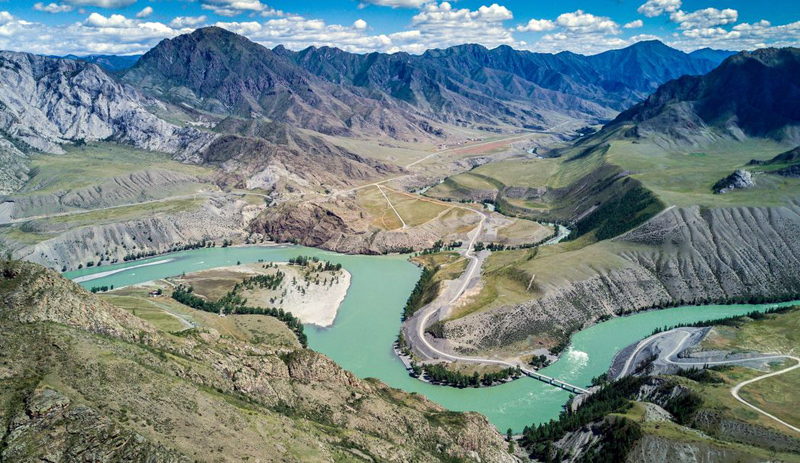 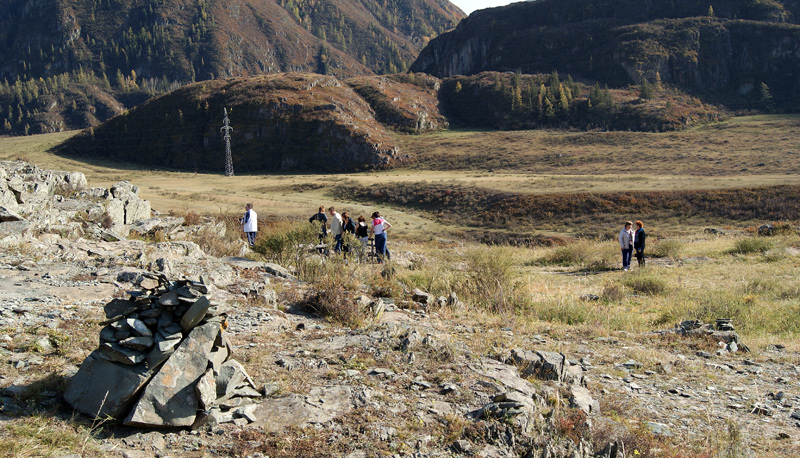 Калбак-Таш -(Онгудайский район)
самое крупное местонахождение рунических надписей не только на Алтае, но и в России.
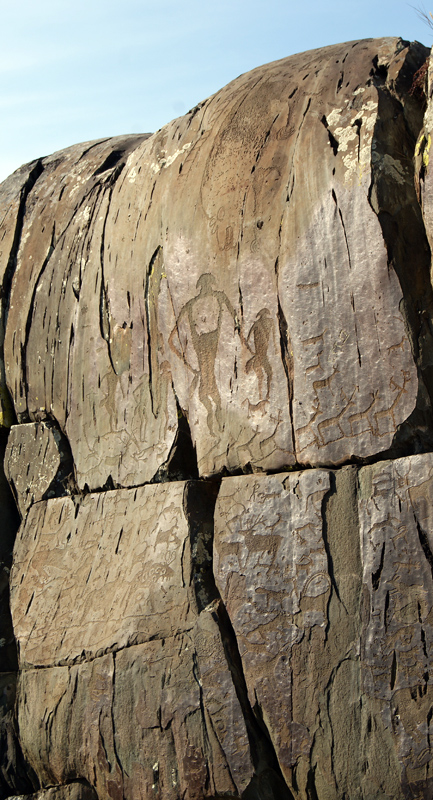 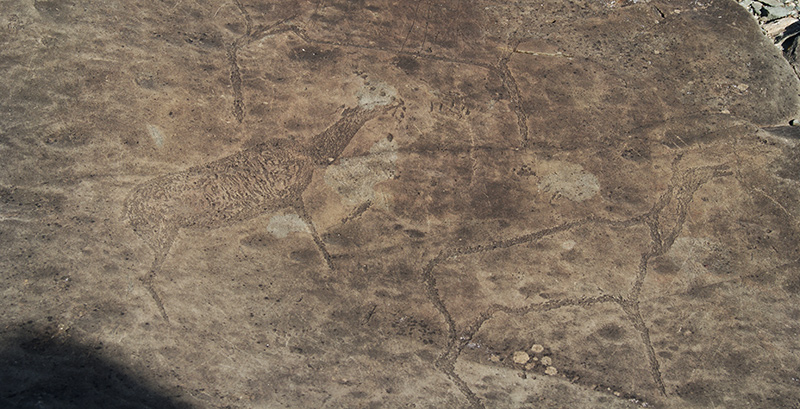 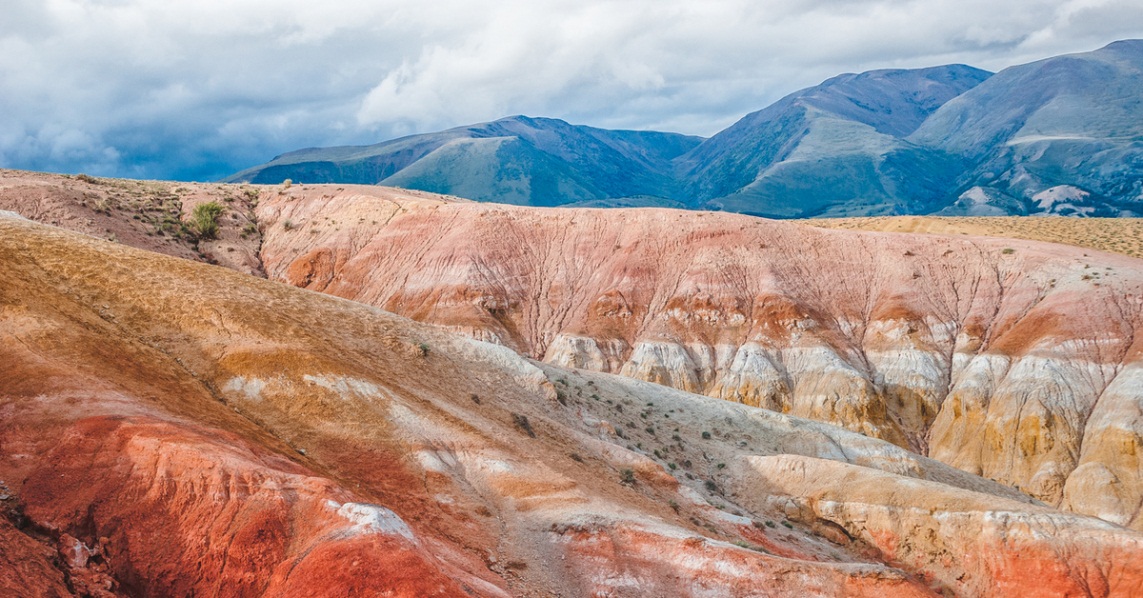 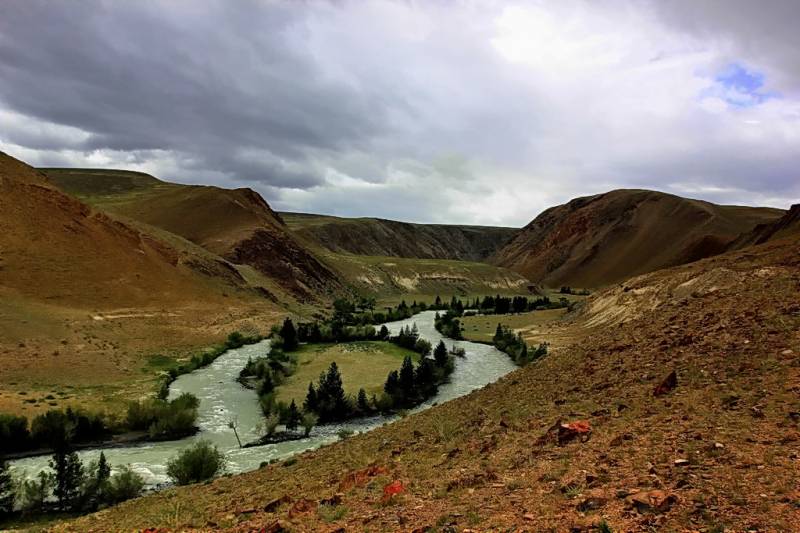 Чаган- Узун
(Кош-Агачский район)
Ледник Малый Актру
длиной около 3 км и площадью около 3 км² занимает долину между вершинами Кара-Таш и Купол, под большим уклоном спускающуюся в ущелье. Большая часть ледника расположена на высоте ~ 3200 м
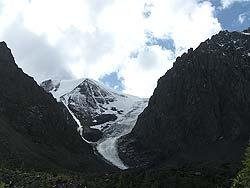 Ледники ущелья Актру (Кош-Агачский район)
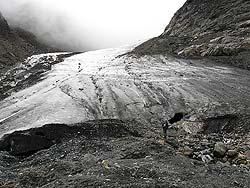 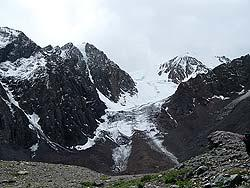 Большой Актру.
 Он отделен от Малого Актру коротким гребнем, оканчивающимся вершиной Кара-Таш. Ледник занимает площадь более 11 км² и имеет протяженность около 8 км
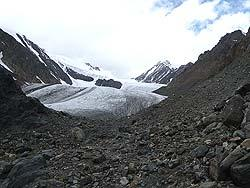 Пазырыкские курганы  ( Улаганский район)— 
 древние погребальные сооружения
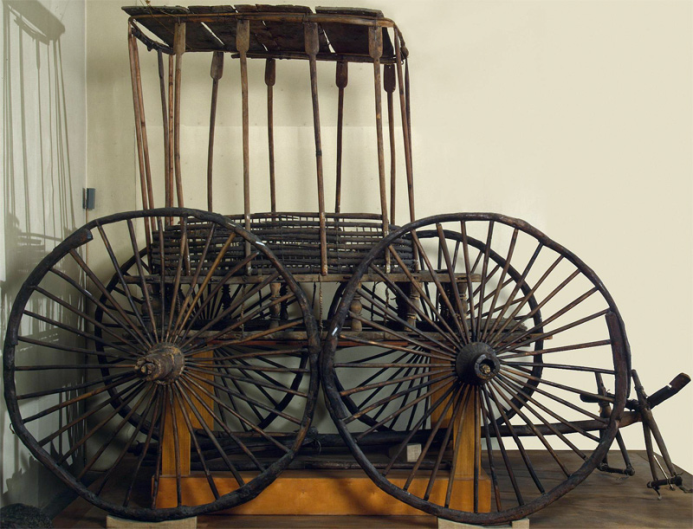 Датируются V–IV вв. до н.э.
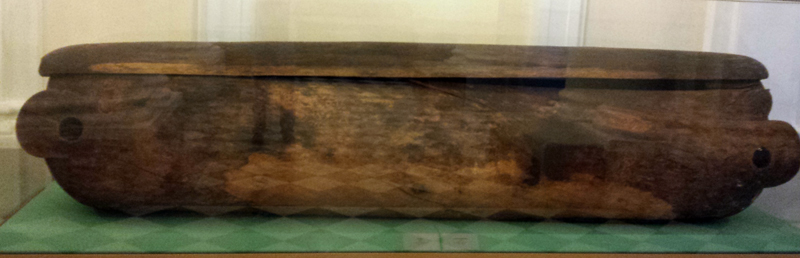 Включает 5  больших «царских» курганов. В памятниках найдены остатки повозок и волокуш, в том числе известная колесница из пятого кургана.
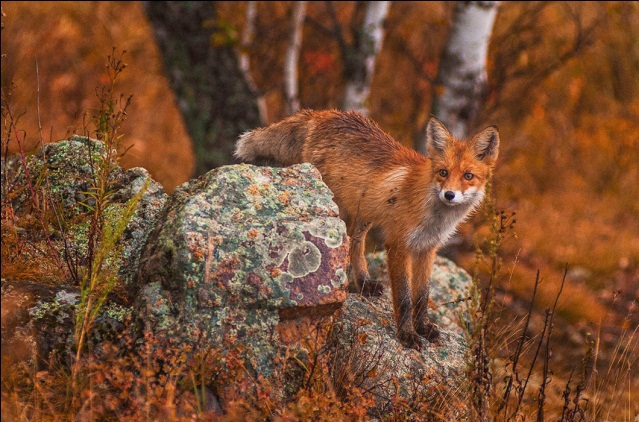 Если говорить о флоре и фауне, то для каждого предполагаемого маршрута она будет оригинальной, так как территория геопарка проходит по самым разным климатическим и территориальным зонам.
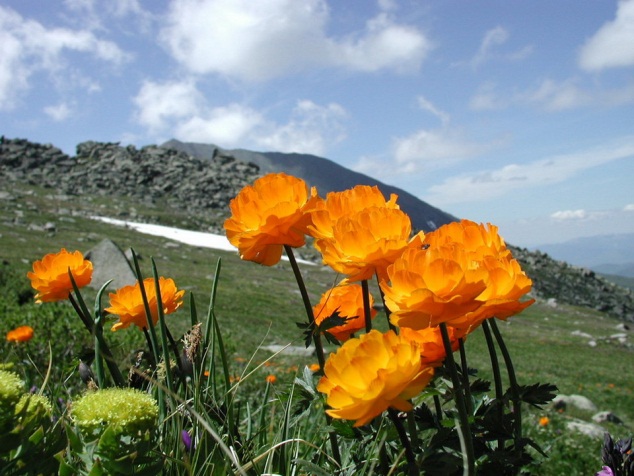 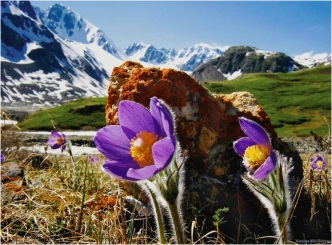 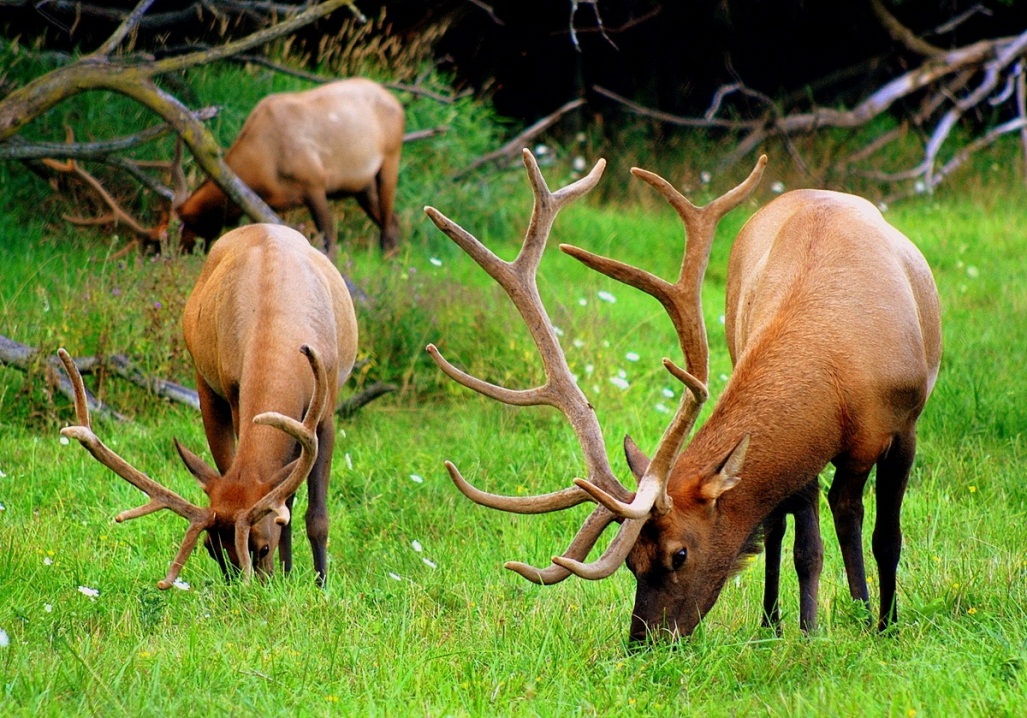 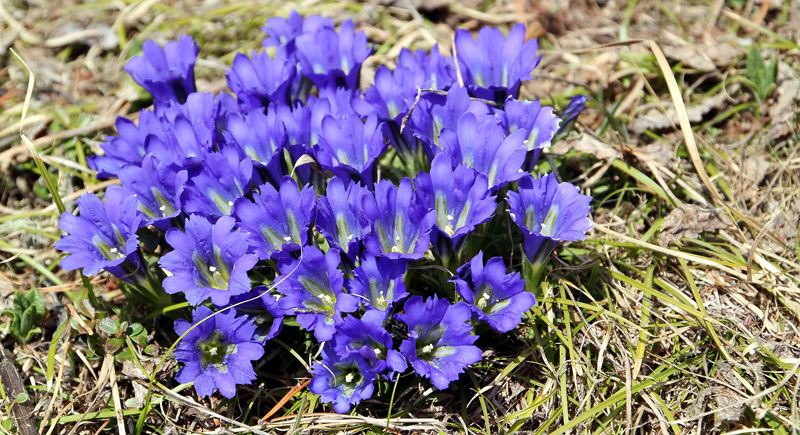 Находящийся под угрозой исчезновения, мистический Снежный барс.
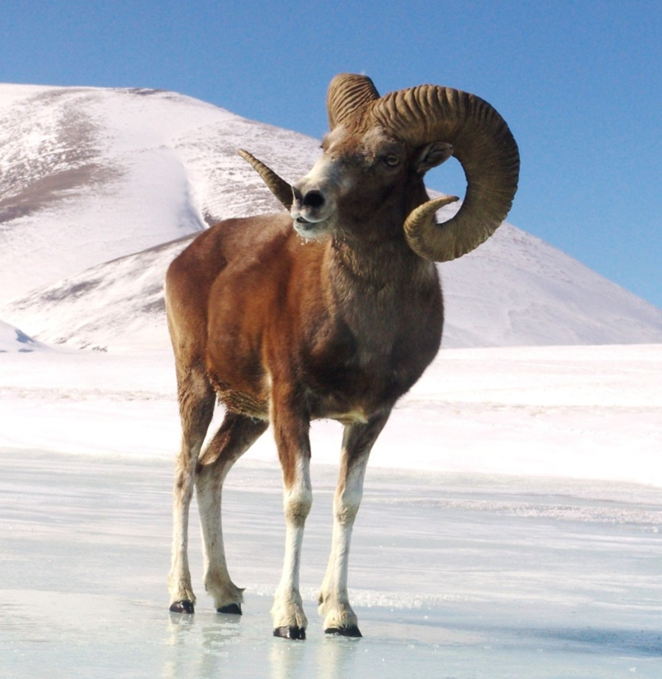 Самый большой подвид горного барана
– Алтайский аргали
Более 2000 видов сосудистых растений, 
включая 120 местных (эндемических) растений
Решение социальных проблемы
Обучение мастеров по изготовлению седел
Обучение местных гидов и переводчиков
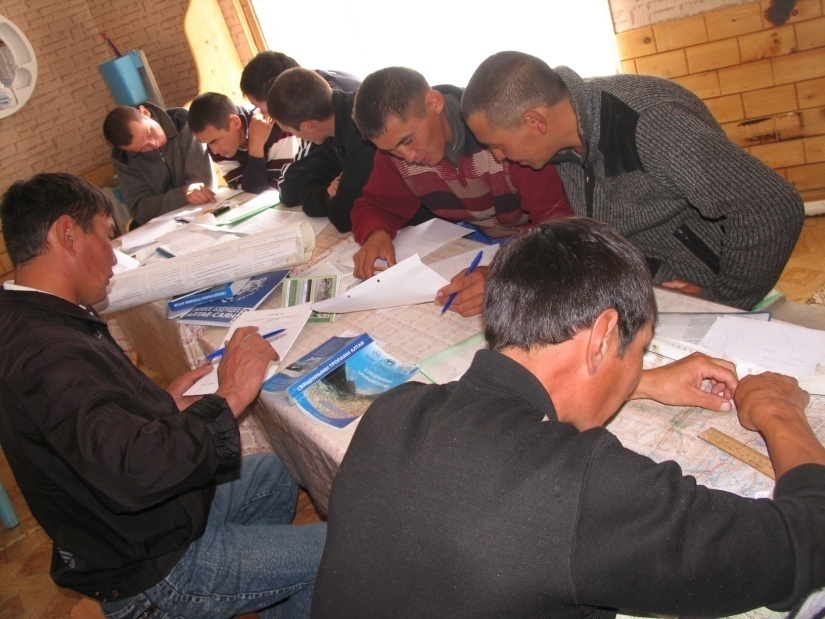 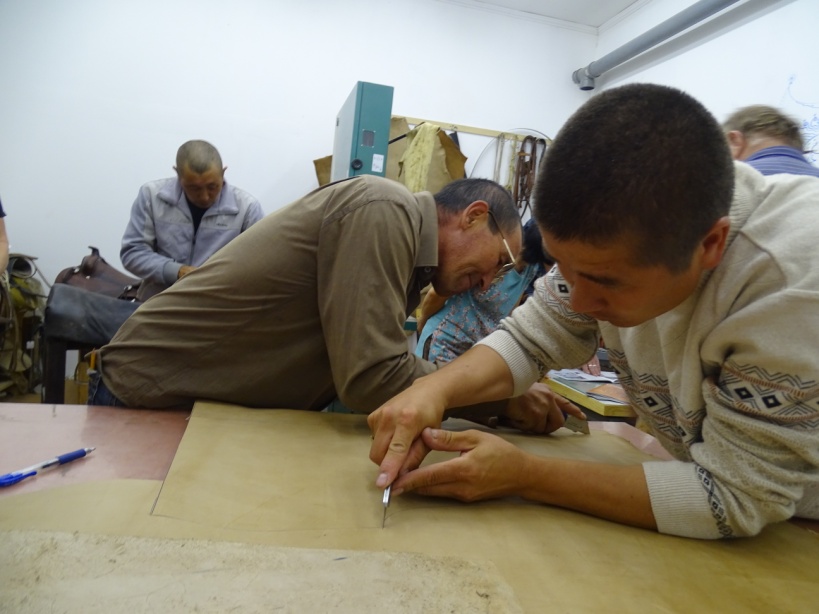 Тренинг (полевая экспедиция)
Изготовление изделий из войлока
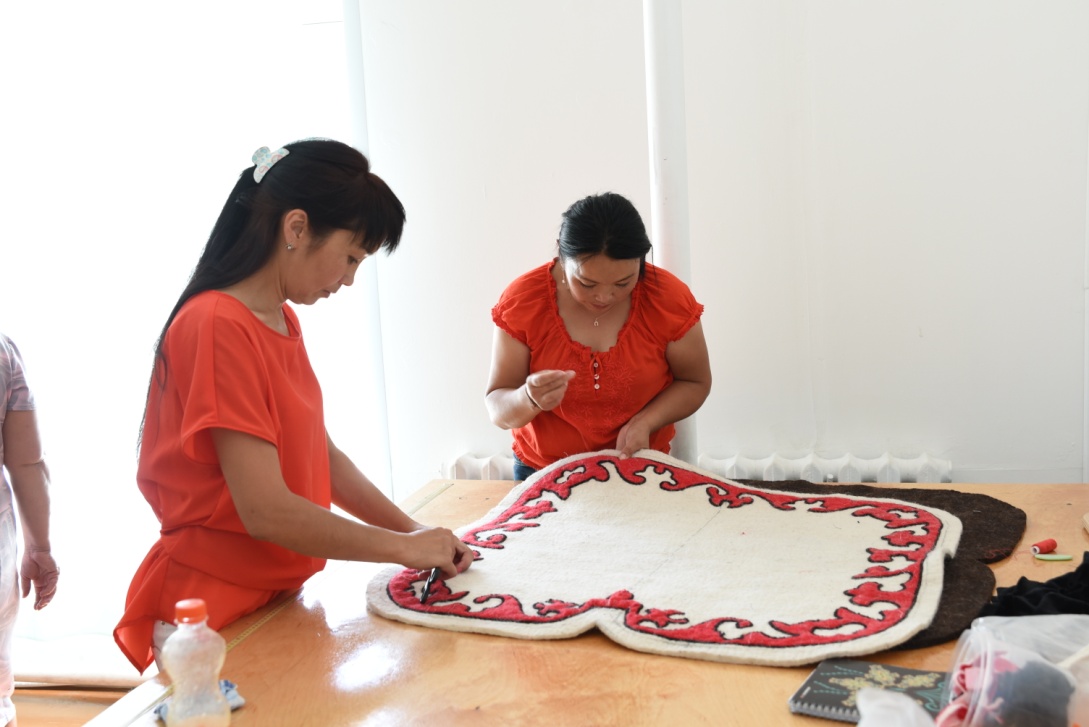 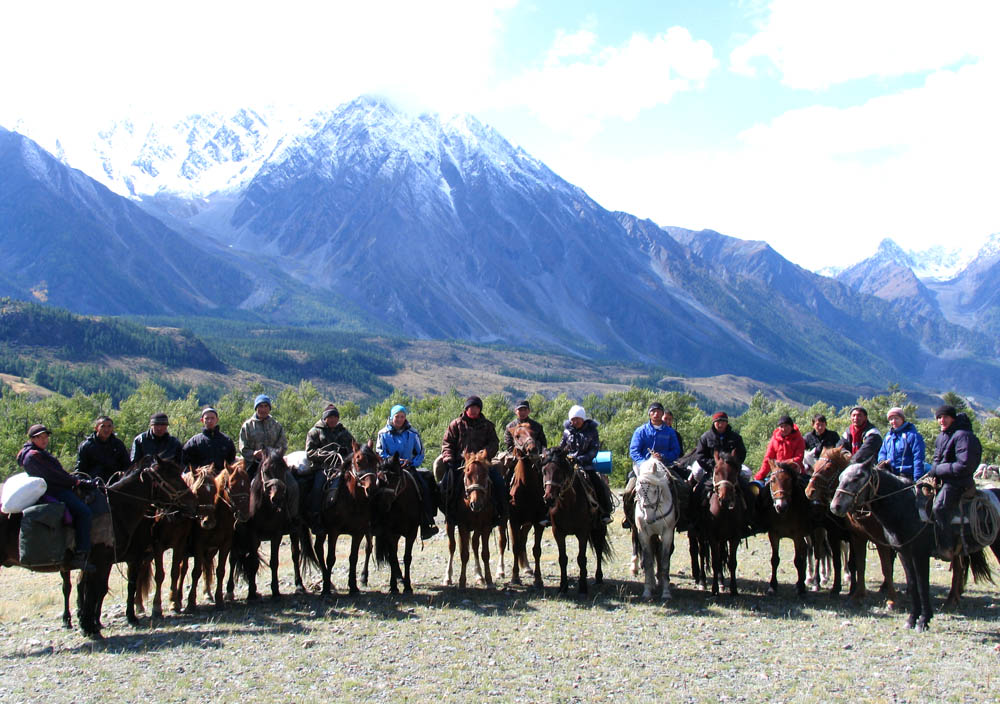 Конец